FIN 377: Investments
Week 9: Asset Pricing Models II 
Larry Schrenk, Instructor
Overview
Review and Questions

Current Events: Exam Review

Practice Problems

Excel Skills: Max and Min
1. Review and Questions
Key Ideas (Slides 5.44-80)
Arbitrage Pricing Theory (APT)
Multifactor Models
Fama and French Three-Factor Model
Appendix: Multiple Regression in Excel
Arbitrage Pricing Theory
Return on a zero-investment, zero-systematic-risk portfolio is zero when the unique effects are fully diversified

Expected return on any asset i can be expressed as:
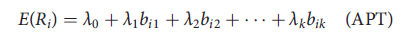 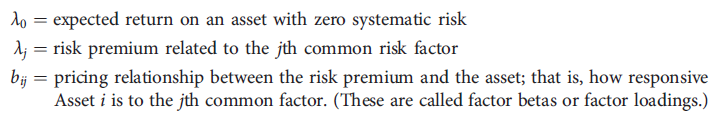 7.4 Arbitrage Pricing Theory
Three major assumptions:
Capital markets perfectly competitive
Investors prefer more to less wealth with certainty
Stochastic process generating asset returns can be expressed as a linear function of a set of K factors or indexes 

In contrast to CAPM, APT does not assume:
Normally distributed security returns 
Quadratic utility function
A mean-variance efficient market portfolio
Multifactor Models
In multifactor model, investor chooses the exact number and identity of risk factors (while the APT model does not specify either of them)
	
		
	where: 
		    Fit=	Period t return to the jth designated risk factor 
		    Rit =	Security i’s return that can be measured as either a 				nominal or excess return to Security i
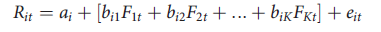 7.4 Arbitrage Pricing Theory
CAPM is criticized:
Many unrealistic assumptions
Difficulties in selecting a proxy for the market portfolio

Pricing theory with fewer assumptions: Arbitrage Pricing Theory (APT)
7.5 Multifactor Models and Risk Estimation
In multifactor model, investor chooses the exact number and identity of risk factors (while the APT model does not specify either of them)
	
		
	where: 
		    Fit=	Period t return to the jth designated risk factor 
		    Rit =	Security i’s return that can be measured as either a 				nominal or excess return to Security i
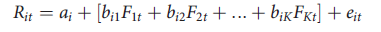 7.5.1 Multifactor Models in Practice
Wide variety of empirical factors in practice

Alternative models identify different economic influences

Two approaches:
Macroeconomic risk factors
Microeconomic risk factors
Multifactor Models in Practice
Macroeconomic-Based Risk Factor Models
Chen, Roll, and Ross (1986):

	
where:
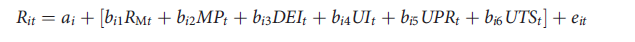 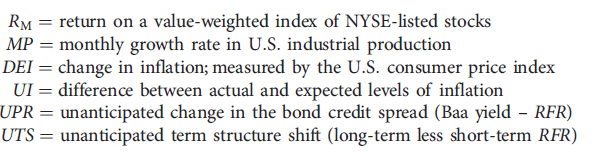 Multifactor Models in Practice
Fama and French Three-Factor Model
(1993), multifactor microeconomic model 



SMB (i.e. small minus big) = return to a portfolio of small cap stocks less the return to a portfolio of large cap stocks

HML (i.e. high minus low) = return to a portfolio of stocks with high ratios of book-to-market values less the return to a portfolio of low book-to-market value stocks
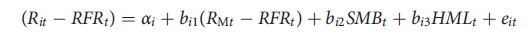 7.5.1 Multifactor Models in Practice
Carhart (1997): Four-factor model, Fama-French three-factor model plus momentum
Tendency for firms with positive returns to produce positive future returns

	where
		MOMt = the momentum factor
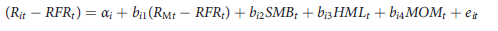 7.5.1 Multifactor Models in Practice
Fama and French Five-Factor Model (2015): Three-factor model plus two additional terms to account for company quality
Corporate profitability risk exposure and 
Corporate investment risk exposure
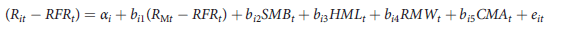 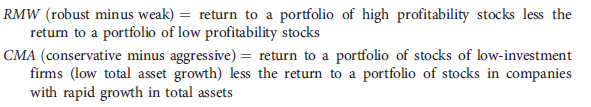 2. Current EventsExam Review
Short Answer 1-5
x
x
x
x
x
Short Answer 6-10
x
x
x
x
x
Problem 1
Problem 2
Problem 3
Problem 4
Problem 5
3. Practice Problems
Practice Problem 1
Consider the following data for two risk factors (1 and 2) and two securities (J and L). What is the the expected returns for both securities?

	l0 = 0.03	bJ1 = 0.75
	l1 = 0.02	bJ2 = 1.12
	l2 = 0.04	bL1 = 2.10
			bL2 = 1.60
4. Excel Skills
Maximums and Minimums
MAX
MIN 
INT
ROUND, ROUNDDOWN, ROUNDUP